Lecture 2
Recap of lecture 1
Bad Smells
Refactoring
Duplicate code
Long method
Extract Method
Pull up method
Pre Lecture Review Quiz
Please log in to aziza for quiz
Url: utopia.cs.memphis.edu:3000
 
Username: UM Mail Address 
(ex. venkawu@memphis.edu)
Password: software
Code Smell
Case Statements
You have a complex switch statement or sequence of if statements
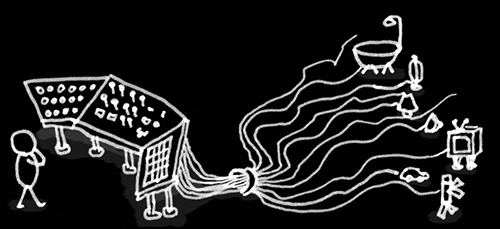 [Speaker Notes: May remove]
Code Smell
Case Statements
Duplication
Adding a new case difficult
Does not apply OO
Code Smell
Case Statement
You want the method or class that hosts the typecode value.
[Speaker Notes: So use Extract Method to extract the case statement and then Move
Method to get it onto the class where the polymorphism is needed]
Code Smell
Shotgun Surgery
Make one change here, make many changes in other classes
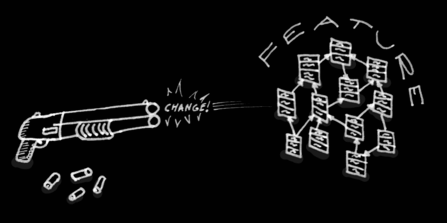 Code Smell
Shotgun Surgery
Changes all over the place
Hard to find
Could miss an important change
[Speaker Notes: Use move method or move field to put all the changes into a single class]
How do we resolve this code smell?
Code Smell
Feature Envy
A method that is more interested in a class other than the one it is actually on

Example
Invoking too many getters of another class
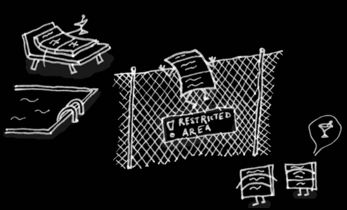 [Speaker Notes: Often times invoking so many getters to make a calculation]
Code Smell
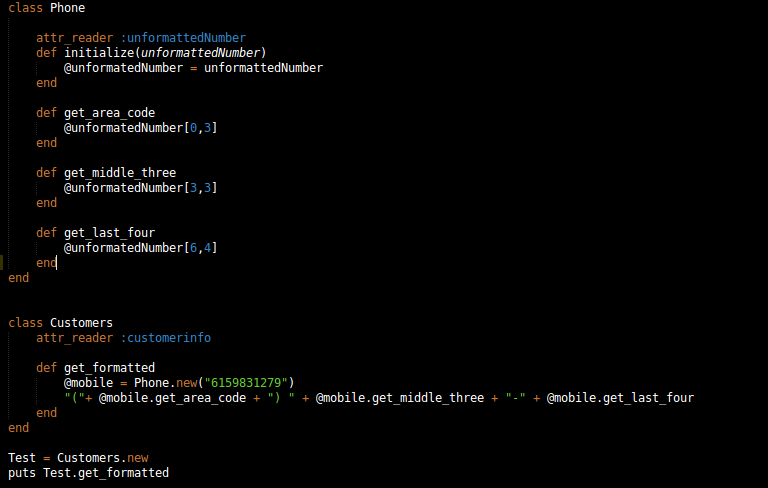 How do we resolve this code smell?
[Speaker Notes: In this case you want to use Move Method and Move Field to put all the changes into a single class.]
Move Method
Part 3: Move Method
Use move method when a method is, or will be, using or used by more features of another class than the class on which it is defined.
Move Method
Move Method
Classes have too much behavior 
Classes are collaborating too much 
Classes are too highly coupled

Make class simpler with well defined set of responsibilities
[Speaker Notes: I usually look through the methods on a class to find a method that seems to reference  another object more than the object it lives on.]
Move Method
Move Method
Class 1


a_method
Class 1
Class 2
Class 2


aMethod
[Speaker Notes: create a new method with a similar body in the class it uses most. Either turn the old method into a simple delegation or remove it altogether]
Move Method
Move Method: Mechanics
Examine all features of source method in source class
Sub and super-class of source class for other definitions?
Define method in target class
Copy code to target and make adjustments
Compile/Test
Determine how to reference correct target object
Turn source  method into delegation
Compile/Test
Decide whether to remove method or not
Compile/Test
[Speaker Notes: If there are any other definitions, you may not be able to make the move, unless the polymorphism can also be expressed on the target.]
Move Method
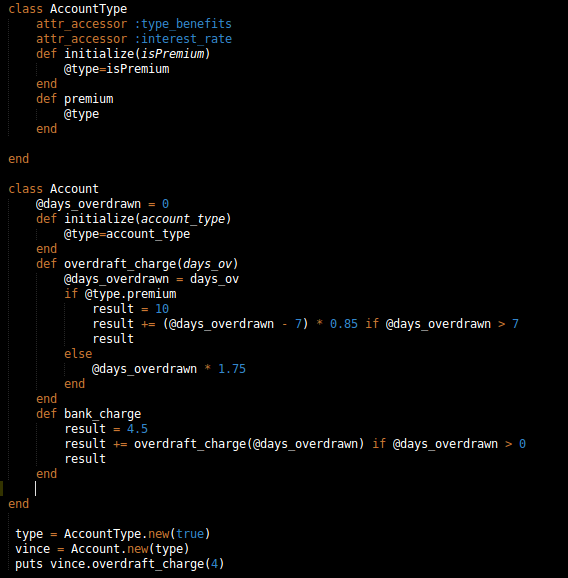 Move Method
Move Method: Mechanics
Examine all features of source method in source class
Sub and super-class of source class for other definitions?
[Speaker Notes: If there are any other definitions, you may not be able to make the move, unless the polymorphism can also be expressed on the target.]
Move Method
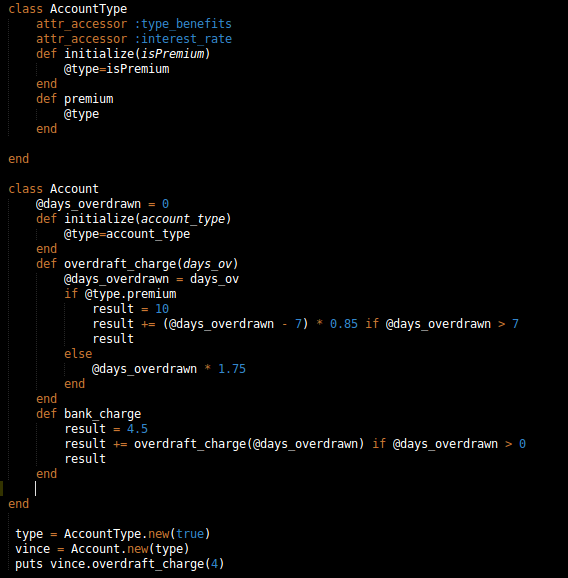 Assume there will be several types of Accounts for new accounts each with unique calculation for overdraft charge
Move Method
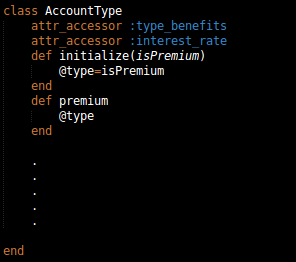 We want to move the overdraft_charge method to AccountType class.
[Speaker Notes: If there are any other definitions, you may not be able to make the move, unless the polymorphism can also be expressed on the target.]
Move Method
Move Method: Mechanics
Examine all features of source method in source class
Sub and super-class of source class for other definitions?
Define method in target class
Copy code to target and make adjustments
[Speaker Notes: If there are any other definitions, you may not be able to make the move, unless the polymorphism can also be expressed on the target.]
Move Method
#target class
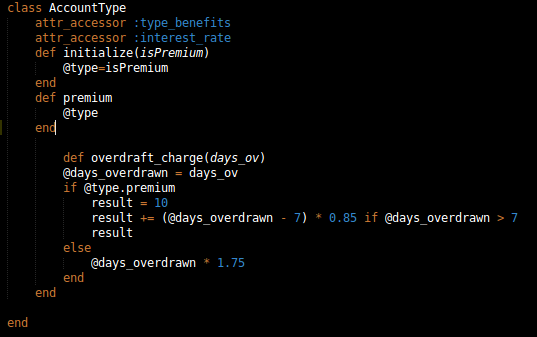 declare method in target class by simply copying the code and making some minor adjustments to make it fit. Passing @days_overdrawn as a parameter
Move Method
Move Method: Mechanics
Examine all features of source method in source class
Sub and super-class of source class for other definitions?
Define method in target class
Copy code to target and make adjustments
Compile/Test
[Speaker Notes: If there are any other definitions, you may not be able to make the move, unless the polymorphism can also be expressed on the target.]
Move Method
#Source class
How do we deal with these features associated with overdraft_charge method
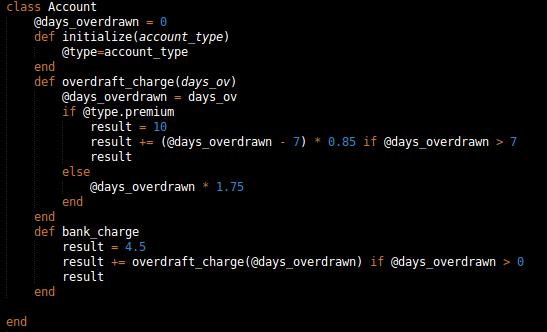 Move Method
Move Method: Mechanics
Examine all features of source method in source class
Sub and super-class of source class for other definitions?
Define method in target class
Copy code to target and make adjustments
Compile/Test
Determine how to reference correct target object
[Speaker Notes: If there are any other definitions, you may not be able to make the move, unless the polymorphism can also be expressed on the target.]
Move Method
Move Method: Making it fit
Using a feature of the source class:
move this feature to the target class as well
create a reference from the target to the source 
pass the source object as a parameter to the method
if the feature is a variable, pass it as a parameter
Move Method
#Source class
In our case it makes more sense to leave @days_overdrawn in source class
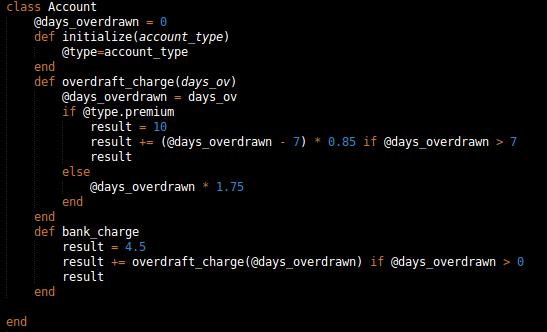 Move Method
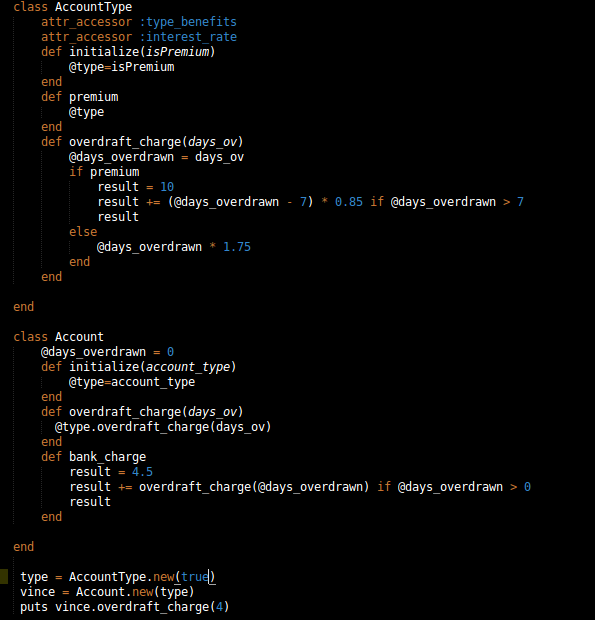 Let us analyze what happened here
Move Method
Move Method: Mechanics
Examine all features of source method in source class
Sub and super-class of source class for other definitions?
Define method in target class
Copy code to target and make adjustments
Compile/Test
Determine how to reference correct target object
Turn source  method into delegation
Compile/Test
[Speaker Notes: If there are any other definitions, you may not be able to make the move, unless the polymorphism can also be expressed on the target.]
Move Method
Move Method
Now let us revisit our source class and look at changes made
Move Method
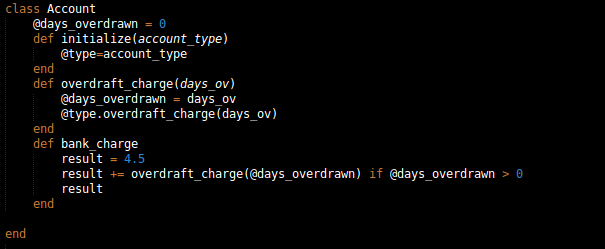 This is referred to as a delegation. The entire method can be removed however.
Move Method: Mechanics
Examine all features of source method in source class
Sub and super-class of source class for other definitions?
Define method in target class
Copy code to target and make adjustments
Compile/Test
Determine how to reference correct target object
Turn source  method to delegation
Compile/Test
Decide whether to remove method or not
[Speaker Notes: If there are any other definitions, you may not be able to make the move, unless the polymorphism can also be expressed on the target.]
Move Method
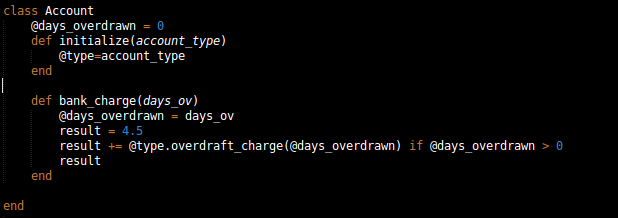 if entire method is removed then, all callers of the method need to be redirected to the call in the target method
Move Method: Mechanics
Examine all features of source method
Check sub and super-class of source class
Declare method in target class
Copy code to target and make adjustments
Compile/Test
Determine how to reference correct target object
Turn source  method
Compile/Test
Decide whether to remove method or not
Compile/Test
Interactive Activity 2
Refactor the code below
Class Activity 2
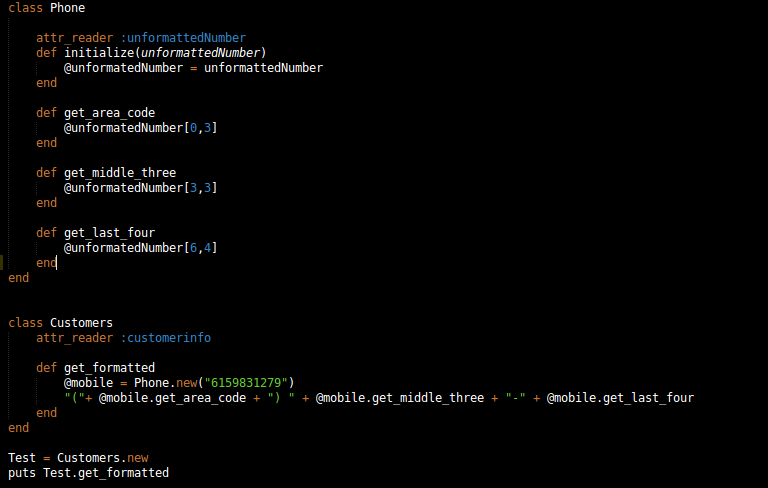 Hint:
Arrange your code blocks in the same order as the original and make the moved method the last method in Phone class
Code Smell
Parallel Inheritance Hierarchies
Parallel inheritance hierarchies is really a special case of shotgun surgery.
Code Smell
Parallel Inheritance Hierarchy
Whenever you create a subclass for a class, you find yourself needing to create a subclass for another class.
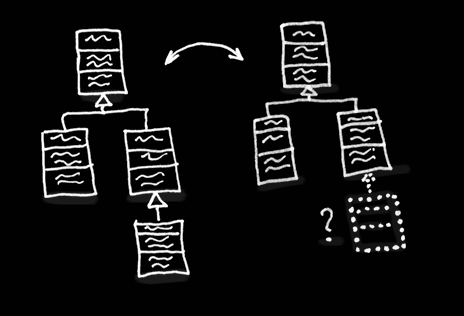 How do we resolve this code smell?
Code Smell
Parallel Inheritance Hierarchies
The general strategy for eliminating the duplication is to make sure that instances of one hierarchy refer to instances of the other. If you use Move Method and Move Field, the hierarchy on the referring class disappears.
Refactoring
Tease Apart Inheritance
You have an inheritance hierarchy that is doing two jobs at once.
Refactoring
Tease Apart Inheritance
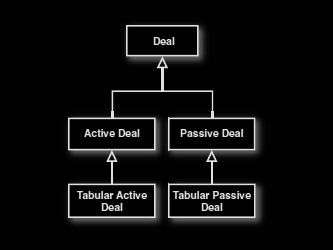 Tangled inheritance leads to code duplication
Refactoring
Tease Apart Inheritance
Makes changes difficult 
Strategies for a solution are spread around
Resulting code is hard to understand
Refactoring
Tease Apart Inheritance
Every class at a certain level in the hierarchy has subclasses beginning with the same adjective
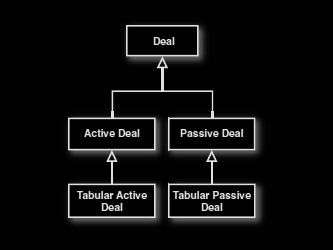 Refactoring
Tease Apart Inheritance - Mechanics
Identify the different jobs being done by the hierarchy.
Create a 2-D (or 3-D or 4-D) and label the axes with the different jobs.
2. Decide which job is more important and which is to be retained
Refactoring
Tease Apart Inheritance - Mechanics
3. Create an object for each of the subclasses in  the original hierarchy.

4. Add an instance variable on the superclass to hold the new object.
Refactoring
Tease Apart Inheritance - Mechanics
5. Extract a module to house the common code that will be shared between the new classes.

6. Use Move method on each subclasses to move relevant behavior to extracted objects.
Refactoring
Tease Apart Inheritance - Mechanics
7. When the subclass has no more code, eliminate it.

8. Continue until all subsidiary subclasses are gone.
Refactoring
Tease Apart Inheritance
Let us take a closer look at our example of a tangled hierarchy
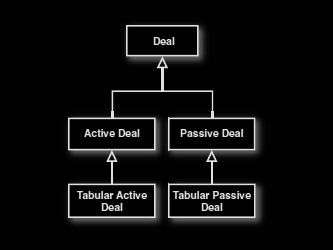 Refactoring
Tease Apart Inheritance
Deal originally used to display a single deal
Display a table of deals - new feature
Active Deal
Ohh how about table of Passive Deal
2 months later, code becomes complicated
Adding a new kind of deal is hard
Deal logic tangled with presentation logic
Refactoring
Tease Apart Inheritance - Mechanics
Identify the different jobs being done by the hierarchy.
Create a 2-D (or 3-D or 4-D) and label the axes with the different jobs.
Tease Apart Inheritance
One job capturing variation according to type of deal
Another job is capturing variation according to presentation style
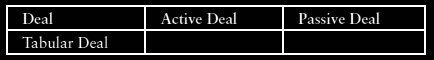 Refactoring
Tease Apart Inheritance - Mechanics
2. Decide which job is more important and which is to be retained
Tease Apart Inheritance
Deal is far more important than the presentation
So we leave deal alone and extract the presentation style to its own hierarchy

Practically you want to leave the code with the most code so there is less move
Refactoring
Tease Apart Inheritance - Mechanics
3. Create an object for each of the subclasses in  the original hierarchy.

4. Add an instance variable on the superclass to hold the new object.
Tease Apart Inheritance
Next we will extract the portion of the code associated with presentation style for each subclass
Refactoring
Tease Apart Inheritance
Adding a presentation style, to create an object for each of the subclasses in the original hierarchy
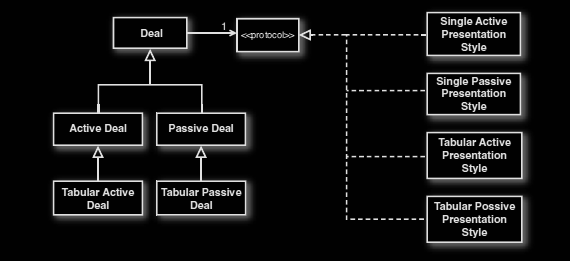 Refactoring
Tease Apart Inheritance - Mechanics
3. Create an object for each of the subclasses in  the original hierarchy.

4. Add an instance variable on the superclass to hold the new object.
Tease Apart Inheritance
class ActiveDeal
	def initialize
	….
@presentation = singleActivePresentationStyle.new
Refactoring
Tease Apart Inheritance - Mechanics
5. Extract a module to house the common code that will be shared between the new classes.

6. Use Move method on each subclasses to move relevant behavior to extracted objects.
Refactoring
Tease Apart Inheritance
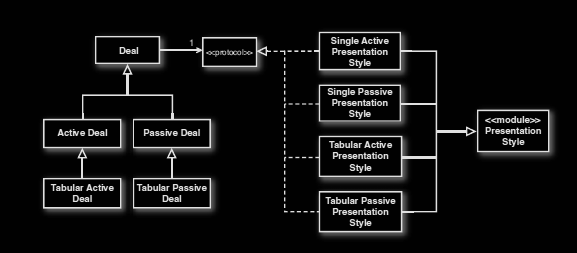 Refactoring
Tease Apart Inheritance - Mechanics
5. Extract a module to house the common code that will be shared between the new classes.

6. Use Move method on each subclasses to move relevant behavior to extracted objects.
Tease Apart Inheritance
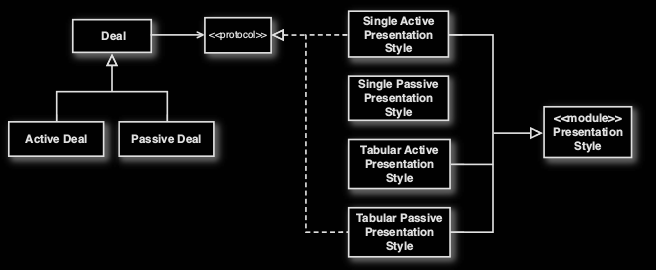 eliminated Subclasses
Refactoring
Tease Apart Inheritance - Mechanics
7. When the subclass has no more code, eliminate it.

8. Continue until all subsidiary subclasses are gone.
Refactoring
Tease Apart Inheritance
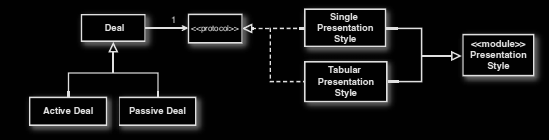 Further simplify the presentation style
Refactoring
Tease Apart Inheritance
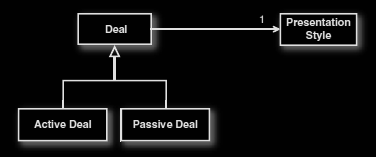 Ultimately if possible one could even eliminate the module hierarchy, by using values to capture distinction between singular and tabular